Discussion Paper onexposure via OSS
Source: AsiaInfo, Alibaba
Background
SA5 has discussed and agreed use cases and related solution regarding exposure via OSS. However, there is an LS relay from GSMA that suggest to only consider exposure via BSS. There is an need for further justify exposure via OSS from the business and technical perspective.
This discussion paper propose to address such issue.
The type of Exposure
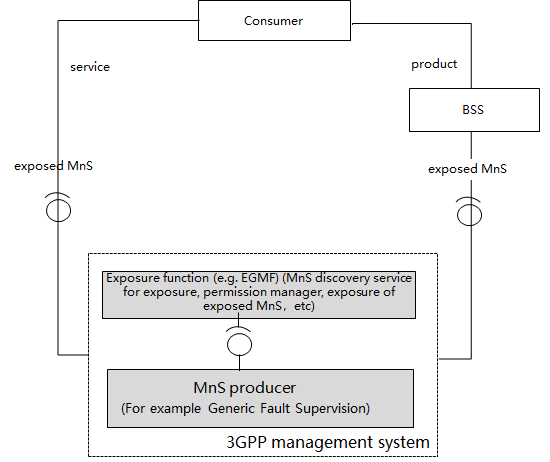 exposure via OSS
Exposed MnS can be exposed via a dedicated exposure function (e.g.EGMF) or directly via the MnS producer for exposed MnS (e.g. NSSMF, etc)，the consumer can consume the exposed MnS via the dedicated exposure function.
exposure via BSS
Exposed MnS is exposed directly via MnS producer for exposed MnS or via the dedicated exposure function, for example NSMF, NSSMF, etc. exposed MnS is exposed via BSS, the consumer can consume the exposed MnS via BSS.
Issues on Exposure via BSS
Frequency and Large volume of data exchange for exposure via BSS
Vertical may have the requirement to consume the MnS regarding KPI monitoring (e.g. QoS) from the OSS. For example, the service provider for certain kind of application (e.g. cloud gaming) may require frequent consumption of exposed MnS so that based on the performance, the service provider can decide whether to allow its customer to get access to the network slice. The interval for obtaining such MnS may be less than 1 minute. Such kind of frequent interaction for expsoure may cause poor service performance and overload for BSS.
Non-public network cases where BSS may not needed
Vertical customer, such as electricity, may set up its own NPN. In order to manage such network, The vertical can directly interact with the OSS for the management of the NPN without the support of BSS.
Non public network cases
Vertical customer
Vertical customer
Product-level interaction
Product-level interaction
Exposed MnS interaction
Exposed MnS interaction
NOP BSS
NOP BSS
Management service  platform
Management 
service platform
NOP OSS
NOP OSS
PNI-NPN
(dedicated resources)
NOP Network
NOP Network
SNPN
PNI-NPN as dedicated resources to vertical
the MnS exposure may still go through Operator's management system if the network resources of the PNI-NPN is shared resources. However, there may have another case where the network resource of PNI-NPN is delicately allocated to the Vertical customer. In this case, the customer may have its own managemnet service plateform to manage the network resources and the MnS exposure can comes from OSS directly.
SNPN with Management service platform provided by Operator
The vertical has its own SNPN. The management service platform can a part of the extension of NOP OSS（e.g. the performance monitoring of network equipment still belongs to NOP OSS，network slice management belongs to Management service platform）. In this case , the customer have its contract with the Operator. After that,  the MnS exposure comes from OSS.
NS management service exposure classification
Proposal
Based the discussion, it is suggest to send LS to GSMA to explain the use case and requirement for the exposure directly via OSS.